Proactive Strategies for Mitigating the Medicare Surtax
Philip Herzberg, CFP®, CTFA, AEP®
Estate Planning Council of Greater Miami Workshop
February 20, 2014
Circular 230 Disclaimer
This presentation is a general discussion of tax related matters and should not be construed as legal, tax, financial, or investment advice. No action should be taken on the basis of this presentation without consulting an attorney, CPA, or other personal advisor.
Any tax advice in this handout is an informal opinion based on the information contained herein.
The advice and presentation are not intended or written to be used for the purpose of avoiding tax penalties and cannot be used for that purpose.
2
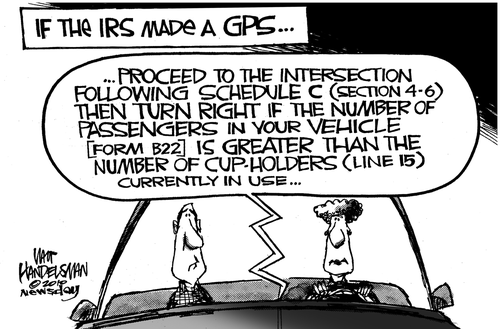 3
Agenda
Why plan for new 3.8% Medicare surtax?
Application of Medicare surtax to individuals
Prudent planning opportunities to minimize surtax impact
Viable wealth transfer options
Application of Medicare surtax to trusts and estates
Trust-tax reducing techniques
Bottom line
4
Importance of New Medicare Surtax
The 3.8 % Medicare surtax , a pivotal provision of the 2010 Patient Protection and Affordable Care Act, took effect on January 1, 2013.
New surtax will raise the marginal income tax rate for affected taxpayers. Thus, tax-conscious investment management is pivotal for fiduciaries and higher-income taxpayers.
Higher income and investment taxes for top wage earners
Compressed income tax threshold for estates and trusts
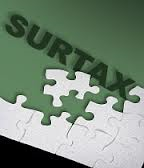 5
Personal Income Subject to Surtax
The amount subject to the 3.8% Medicare surtax varies depending on whether the taxpayer is an individual or a trust or estate.
For individuals, the amount is the lesser of
1. Net investment income OR the
2. Excess of a taxpayer’s modified adjusted gross income (MAGI)
     over an applicable threshold amount based on the taxpayer’s
     filing status.
A taxpayer in the 39.6% tax bracket – the highest marginal income tax rate in 2013 and 2014 – could have a marginal rate of 43.4% on net investment income.
6
Modified Adjusted Gross Income
Modified adjusted gross income (MAGI) is the amount that is compared to the threshold amount to determine the net investment income subject to the surtax.
MAGI equals
Adjusted gross income (i.e. Form 1040, Line 37) PLUS
Net foreign earned income exclusion
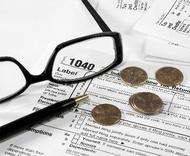 7
Applicable Threshold Amount
The threshold amount is the integral factor in determining the “lesser of” formula for purposes of calculating the surtax.
Threshold amounts for taxpayers
Individual - $200,000
Head of household (with qualifying person) - $200,000
Married filing jointly - $250,000
Estates/trusts - $12,150 (i.e. top tax income tax bracket in 2014)
8
Types of Net Investment Income Subject to Surtax
Taxable interest
Dividends
Long- and short-term capital gains
Rents
Royalties
Taxable income from investment annuities
Taxable income derived from passive activities in a trade or business
Certain income from trading commodities
10
Types of Net Investment Income Not Subject to Surtax
Salary, wages, and bonuses
Self-employment income
Business Income from an active trade or business
Gain on the sale of an active interest in a partnership or S corporation
IRA, Roth IRA, and qualified plan distributions
Social Security income
Life insurance proceeds
Items otherwise excluded or exempt from income under the income tax law, such as interest from municipal bonds and capital gains excluded under IRC 121.
11
Planning to Reduce Exposure to Surtax for Individuals
Tax-exempt bonds
Tax-deferred annuities
Life Insurance
Low NII investments (i.e. buy and hold investment strategies)
Above-the-line deductions
Capital loss harvesting
Timing of Qualified Plan and IRA Distributions
Creating material participation in passive activities
Making grouping elections of passive activities
12
The Case for Tax-Free Municipal Bonds to Reduce Surtax
Interest on corporate bonds is NII. Interest on tax-exempt bonds is not NII.
Switching from corporate bonds to tax-exempt bonds reduces both MAGI and NII and may decrease surtax payable.
Strategy is prudent if the switch produces a higher after-tax return and overall economic result.
Example – Brittany, a married taxpayer in the 39.6% marginal income tax bracket, owns $1,200,000 of corporate bonds producing 6 percent interest. Her annual income from the bonds is $72,000 before tax. Brittany could switch to tax-free municipal bonds paying 4% interest and avoid both income tax and the surtax. Should she make the switch?
13
Planning Around Surtax with Tax-Deferred Annuities
Tax-deferred annuities can lower the surtax exposure by making favorable changes in timing of NII and MAGI.
NII and MAGI can be shifted to years when earnings are reduced (i.e. after retirement) so they don’t exceed threshold.
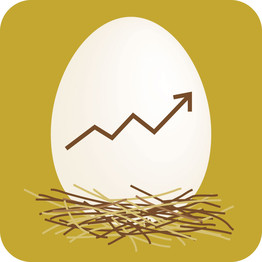 14
Shielding Exposure to Surtax with Life Insurance
Life insurance can similarly be employed to produce a smoothing effect on income.
Taxpayers can reduce MAGI and perhaps NII in high earning years by utilizing income-producing assets to pay premiums.
Earnings could be withdrawn from the policy in lower income years when no surtax is payable.
No tax on withdrawals or loans up to basis in policy.
Example – Trustee Jim recently paid a $300,000 single premium to buy a $2,500,000 second-to-die whole-life insurance policy. At the end of Year 10, Jim withdrew $70,000 from the policy’s cash value when it was worth $500,000. What earnings are subject to the 3.8% Medicare surtax?
15
Minimizing Surtax with Low NII Investments
Investors concerned about surtax should consider passive management (i.e. buy-and-hold strategy or index investing).
Many investors will still prefer an actively-managed stock portfolio that produces significant amounts of annual capital gains and dividend income.
Emphasis should be on after-tax return.
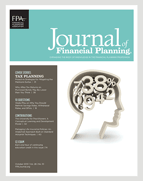 16
Maximizing Above-the-Line Deductions
Exclusions and above-the-line deductions can lower MAGI and potentially reduce the Medicare surtax.
Maximize these above-the-line deductions to lower MAGI:
    1. Contributions to qualified retirement plans
    2. Individual Retirement Account (IRA) deductions
    3. Health Savings Account (HSA) deductions
    4. The deductible portion of the self-employment tax
    5. Student loan interest deduction
    6. Educator expenses
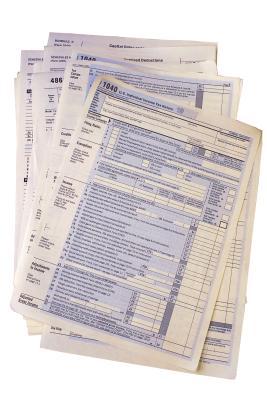 17
Impact of Capital Loss Harvesting
Capital loss harvesting has been a favorable strategy for netting out capital gains at the end of a tax year. Excess losses can be carried over for use in the future.
Increased capital gains rate of up to 23.8% for high-income taxpayers has made year-end loss harvesting to offset capital gains even more significant.
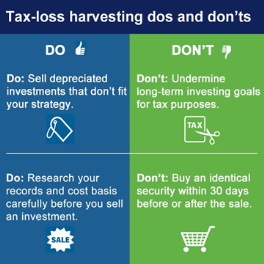 18
Surtax Planning with Retirement Income Distributions
Taxable payments from Social Security, traditional IRAs, and qualified retirement plans are not subject to the Medicare surtax, but retirement income can raise AGI in a way that subsequently exposes other investment income to this tax.
Hypothetically, required minimum distributions from a traditional IRA can create as much as a 43.4% effective tax on IRA distributions (39.6% income tax + 3.8% surtax on investment income created by distributions).
Example – Jack and Jill have $295,000 of taxable income from IRAs and Social Security but do not owe any 3.8% tax. If $105,000 of their income came instead from dividends, income, and capital gains, how much surtax do they owe?
19
Timing Qualified Plan and IRA Distributions
Shifting some or all of traditional IRA or qualified plan assets to Roth accounts over time could control the taxable income clients recognize in any one year.
This strategy can be worthwhile for clients who expect that their income will rise above MAGI thresholds later in retirement when they are taking Social Security and qualified plan withdrawals.
Roth IRA conversion income will count toward MAGI. 
Roth IRA distributions are not included in net investment income and the surtax.
20
Applying NII Tax to Gain on Sale of Personal Residence
The NII tax will not apply to any amount of gain that is excluded from gross income for regular income tax purposes. 
IRC section 121 statutory exclusion exempts the first $250,000 ($500,000 for married couples) of gain recognized on the sale of a principal residence from gross income and NII tax.
Example – Bill and Mallory, a married couple, sell their principal residence that they have owned and resided in the last 7 years for $1.4 million. Bill and Mallory’s cost basis in the home is $800,000. Bill and Mallory’s realized gain on the sale is $600,000. They collectively earn $75,000 in wages and have $125,000 of NII. How much NII tax do Bill and Mallory owe?
21
Creating Material Participation in Passive Activities
The automatic inclusion of rental property in passive activities does not apply to real estate professionals.
NII is investment income reduced by properly allocable deductions, and investment income includes trade or business income that is a passive activity with respect to the taxpayer.
Passive income is subject to the surtax. Losses are disallowed for passive activities and carried forward to future years.
Avoid the characterization of an activity as passive to minimize the 3.8 percent Medicare surtax. An activity is not passive if the taxpayer materially participates.
22
Defining Material Participation
Material participation is an activity only if the taxpayer is involved in the operations of the activity on a regular, continuous, and substantial basis.
A taxpayer must fulfill one of seven material participation tests in the Section 469 regulations to materially participate. Examples of these tests include:
Work more than 500 hours in an activity during the tax year
Work more than 100 hours, which is more hours than any other participant
Via increasing hours of participation, a taxpayer may convert passive income to non-passive income and avoid the surtax.
23
Grouping Passive Activities to Reduce NII
Two or more passive activities can be combined into a single activity. Hours can be aggregated to achieve material participation.
Generally, once a taxpayer has grouped activities, the taxpayer may not regroup these activities in subsequent  years.
There is a fresh start provision where taxpayers may regroup their activities not only in 2013 or 2014, but also in the first year they are subject to the surtax (beginning after 12/31/13).
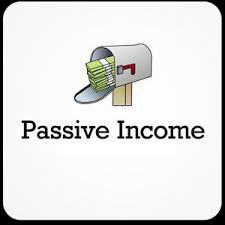 24
Real Estate Rules for Grouping Passive Activities
The fresh start regrouping provision will not help taxpayers to group rental activities with non-rental activities.
Rental income continues to be NII even if rental activities can be grouped with non-rental activities.
Example – John owns a building with a bakery on the first floor and a residential apartment on the second floor that he rents to third parties. John properly groups the two passive activities together and has enough hours in the combined activity to meet the more than 500 hours test for material participation.  Is the rental income NII?
25
Viable Wealth Transfer Planning to Mitigate Medicare Surtax
High earners can gift ordinary income or net income producing property by outright transfer of assets to family members in a lower marginal income tax bracket. 
Gifting to a Section 529 plan can also defer taxable income.
Family Limited Partnerships can be applied by parents to shelter a portion of their NII from the Medicare surtax, as well as to gift partnership interests to younger generations in lower tax brackets.
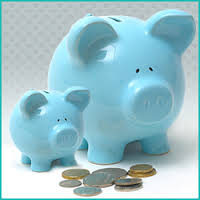 26
Charitable Planning for Surtax
Gifting income-producing property outright to a charity can remove such asset from the taxpayer’s estate and help keep MAGI below threshold limits.
Consider gifting highly appreciated stock or property to charity, rather than selling assets and incurring as high as a 23.8% long-term capital gains tax (20% plus 3.8% surtax).
For clients who have substantial wealth and specific large assets, you may employ conventional techniques, such as charitable remainder trusts (CRTs), charitable lead trusts (CLTs), and installment sales to defer income and save taxes.
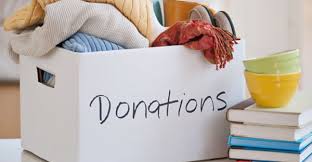 27
Charitable Remainder Trusts (CRTs) to Mitigate Surtax
CRTs are very useful to spread out large current capital gains. Taxpayer can spread out MAGI over annual CRT payments to avoid exceeding threshold amount in any tax year.
Transferring property to a CRT provides your donor client with an immediate charitable income tax deduction for the present value of the remainder interest that can offset NII.
Trust is a tax-exempt entity, and can sell the asset with no immediate gain recognition.
Via income recognition timing, family members can benefit by receiving a level income stream during the CRT term with distributions passing later to a preferred charity.
28
Planning with Charitable Remainder Trusts (CRTs)
Example 1 – Mark, a single taxpayer in the 39.6% tax bracket, owns non-business capital gain property with a basis of $35,000 and FMV of $205,000. Mark has wages of $190,000 and no other income. How can contributing the property to a CRAT rather than selling it help Mark plan to mitigate the Medicare surtax?
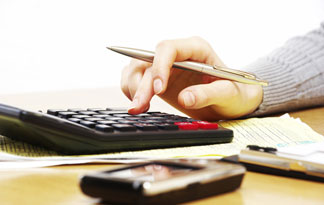 29
Charitable Lead Trusts (CLTs) and Installment Sale Opportunities
Ultra high net worth clients should consider non-grantor CLTs with interest rates continuing to linger at historic lows. The CLT receives a deduction (IRC 642©) when it makes its annual distributions to the charitable lead beneficiary. 
This deduction is allocated between the NII and excluded portions of a distribution. In essence, the strategy offsets NII against charitable deductions.
An installment sale is another technique that can spread a prodigious taxable gain over a period of time to keep MAGI below the applicable threshold amounts in the year of sale and all later years.
30
Devising Strategies for 0.9% Medicare Payroll Tax
There is a separate 0.9 percent Medicare payroll tax on earned income (including wages and net self-employment income) above MAGI thresholds. 
High earning pre-retirees, self-employed individuals, and employees with substantial company stock benefits should plan for this additional Medicare tax. 
Make projections related to expected income payments
Time cash flows accordingly over the next several years.
Collaborate with clients’ employers and tax professionals when exercising stock options or accelerating income payments to lessen the impact of high MAGI in subsequent years when investment income may be high.
31
What Trust and Estate Income is Subject to Tax?
Trusts and estates are separate taxable entities that receive income and pay expenses.
For trusts and estates, the 3.8% surtax is imposed on the lesser of
1. Undistributed net investment income OR the
2. Excess of the trust/estate’s adjusted gross income (AGI) over the 
    dollar amount at which the highest estate or trust income tax
    bracket begins.
Income distributed to the beneficiary of a trust or estate is generally deductible by the trust or estate and taxable to the beneficiary under the distributable net income rules.
32
Specific Trusts Not Subject to Surtax
A trust, all the unexpired interests of which are devoted to a charitable purpose
A trust exempt from tax under IRC Section 501 (c) 
A charitable remainder trust
A grantor trust
Most foreign trusts
Business trusts
Common trust funds
Any other trust statutorily exempt from Subtitle A taxes, such as health savings accounts and qualified tuition programs.
33
Calculation of the Amount of Surtax Payable for Trusts
Example 1 – A trust subject to the surtax received $26,000 of dividends in 2014 and made no distributions. How much surtax is payable?
Example 2 – Assume the same facts as in Example 1, except that $13,850 of the trust income was distributed to beneficiaries. How much surtax is payable?
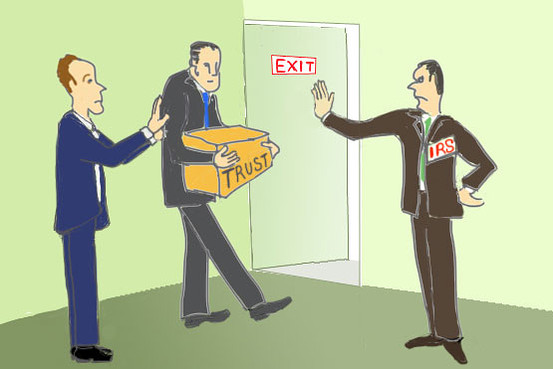 34
Limiting the Surtax with Trust and Estate Distributions
Educate clients who are trustees or beneficiaries of an estate or trust on strategies that will be effective in limiting the new Medicare surtax. The surtax applies only to the undistributed NII of a trust or estate. 
Generally, if income is accumulated, then the income is taxed to the trust/estate. If income is distributed, then the trust/estate gets an income tax deduction and beneficiaries report taxable income.
Advise trustees to increase NII distributions to beneficiaries who are in low income tax brackets, to be taxed at their lower rates, rather than at the trust/estate rate (39.6% after the $12,150 threshold is reached).
35
Caveats for Managing Trust and Estate Distributions
Factor in low federal trust and estate tax threshold for income distributions from trusts.
Distributions must be consistent with governing instrument and fiduciary duties. 
Check with fiduciaries for other implications, such as the possible disadvantages of exposing the allocated assets to a divorcing spouse or creditor. 
Account for the effects of shifting income on high income beneficiaries already subject to the surtax.
36
Discretionary Income Distributions from Trusts
Example 1 – The Brady Family Trust has $79,150 of interest and dividend income and no other AGI in 2014. The trustee is authorized to make discretionary distributions of all or any part of the trust income to Marsha, the sole beneficiary of the trust and a single taxpayer. Marsha has $21,000 of taxable income aside from trust distributions. How much surtax is payable?
Example 2 – Assume the same facts as in Example 1, except that the trustee had decided to instead distribute $67,000 to Marsha. How much surtax is now payable?
37
Suitable Trust and Estate Investments to Mitigate Surtax
Reduce capital gains via low turn-over funds and decrease taxable interest income by utilizing tax-exempt bonds.
Consider the tax-deferred growth and tax-free death benefit of life insurance in trusts and estates when reviewing its role in limiting the surtax.
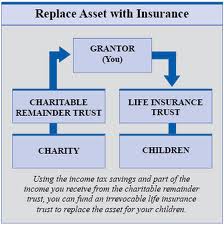 38
Additional Trust Tax-Reducing Insights
Fiduciaries can recognize gain at the trust level or have beneficiaries take a carryover basis in the asset with no gain to the trust when they make in-kind trust distributions of an appreciated asset to beneficiaries. 
An election would apply to all in-kind trust asset distributions made during the tax year. This election is not favorable if the trust beneficiary does not plan to sell the asset anytime soon (i.e. recognition of any gain would be deferred until the sale).
The Medicare surtax, just like the capital gains tax, does not apply to assets held at death.
39
Trust Material Participation
A family owned business traditionally pass to heirs through a trust. Thus, a large number of trusts own substantial interests in pass-through businesses.
Unlike the rules for individuals, IRS rules and Treasury regulations do not provide much guidance for determining material participation of a trust in businesses that it owns.
The IRS currently contends that material participation for a nongrantor trust should be determined based solely on the trustee’s participation in the activity and should not include participation of any agents of the trust1.

1Position discussed by IRS in TAM200733023 and PLR 201029014.
40
Two New Tax Forms to Pay Medicare Taxes
Form 8960 to pay the 3.8% Medicare Surtax
Form 8959 to determine if you owe the Additional Medicare Tax and/or whether your company withheld the appropriate amount of Additional Medicare Tax from your wages or compensation. Depending on your income and filing status, you may be eligible for a refund or a credit.
IRS wants to ensure sufficient Additional Medicare Tax is paid.
W-2 is needed to complete the calculations on the new form.
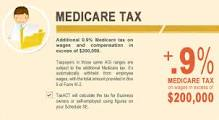 41
Bottom Line on Mitigating the Medicare Surtax
Medicare surtax planning can be a complex issue.
Evaluate proactive income tax minimization techniques in tandem with the other elements of clients’ overall plans to determine if they fulfill their immediate and future goals.
Efficient coordination with estate and tax specialists is essential to facilitate a continuous strategic plan. Many investors created trusts with complex provisions designed to protect against a less preferable tax code.
Initiate meetings as a team to present timely wealth planning solutions to your clients in the top tax bracket.
42
Questions?
43